Positive & Negative Deviation from Raoult’s Law
Mrs. Usha Paroha
PGT Chemistry
K.V. No 1 GCF ,Jabalpur (M.P.)
Vapour Pressure
At constant temperature, the pressure exerted by the liquid on its surface when they are in equilibrium, is known as vapour pressure.
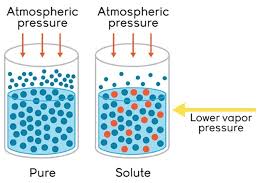 Raoult’s Law
For Non volatile Solute
The vapour pressure of solution containing a non volatile solute at a given temperature is equal to the product of vapour pressure of the pure solvent and its mole fraction.
    P = PA = P°AXA  
 In general we can say that 
      that on adding a non volatile solute to a solvent the vapour pressure of a solution always gets lowered
For  Volatile solute
For a solution of volatile liquid the partial vapour pressure of any component at constant temperature is equal to vapour pressure of pure component multiplied by mole fraction of the component in the solution .

PA = P°AXA    & PB = P°BXB
 PTotal = PA + PB
Ideal & Non Ideal Solution
Ideal Solution – A solution is said to be ideal if it strictly obeys Raoult’s Law at all concentration and temperature  . 
Example (i) Benzene and toluene
                (ii) n- Hexane and n- Heptane
 Non Ideal Solution – Solutions which fails to fulfill the characteristic of an ideal solution are known as non- ideal solution.
Example (i) Ethanol and Water 
                (ii) HNO3  and Water
Comparison Between Ideal and Non Ideal Solution
Non Ideal Solution
Non Ideal Solution showing positive deviation   – In case on mixing the two volatile component of the solution, the magnitude of forces of interaction decreases i.e. A…..B interaction is less than A…..A and B……B interaction
                  PA > P°AXA    and PB > P°BXB
          ΔV mix is positive and ΔH mix is positive 
Example  (i) Ethyl Alcohol and Cyclohexane
                 (ii) Acetone and Carbon disulphide
Non Ideal Solution showing negative deviation - In case on mixing the two volatile component of the solution, the magnitude of forces of interaction decreases i.e. A…..B interaction is more than A…..A and B……B interaction .
              PA < P°AXA    and PB < P°BXB
 ΔV mix is negative and ΔH mix is negative 
Example  (i) Chloroform and Benzene
                 (ii) Chloroform and Diethyl ether
Comparison between +ve and –ve deviation
Some more example of positive deviation 
Ethanol and Cyclohexane 
Ethanol and water 
Ethanol and Acetone
Methanol and Water 
 CCl4 and Benzene 
CCl4 and Toluene 
CCl4 and CHCL3 
CCl4 and Methanol 
Benzene and Acetone
CS 2 and Acetone
 CS 2 and Acetaldehyde
Some more example of negative deviation
CHCL3  and CH3COCH3
CHCL3  and C6H6
CHCL3  and C2H5OC2H5
CHCL3  and HNO3
CH3COOH  and CH3OH 
CH3COOH  and  C5H5N
CH3COOH  and  C6H5NH2 (aniline )
THANK YOU